المقاطِع القصيرة والطويلة
تا		شِ		في		حَ	   قِ
بُ	    ني		صا	    مو      هـَ
وي	    زِ        ـخُ        يا      لي
قراءة كلمات
سامي
سيلا
ريما
لولو
راما
روسي
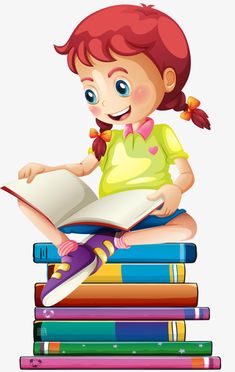 ثاني
وَسِعَ
حَرَثَ
سُرِقَ
سَجَدَ
نُفِخَ
فَرِحَ
تَعِبَ
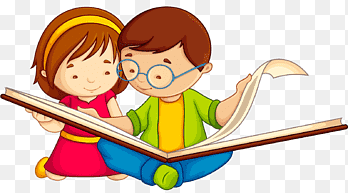 خافَ
رَشا
مَها
جوعَ
سَنا
ديكُ
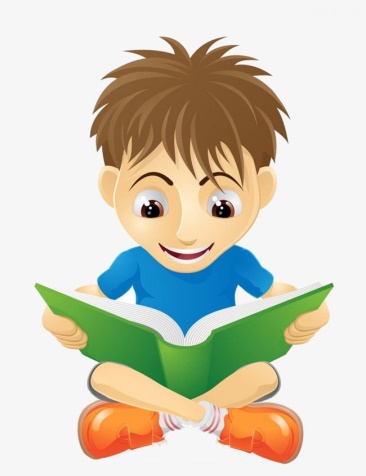 فيلُ
لَما
رَباحُ
مازَحَ
شارَكَ
رِمالُ
نَباتُ
جَمالُ
حِمارُ
زُجاجُ
غُرابُ
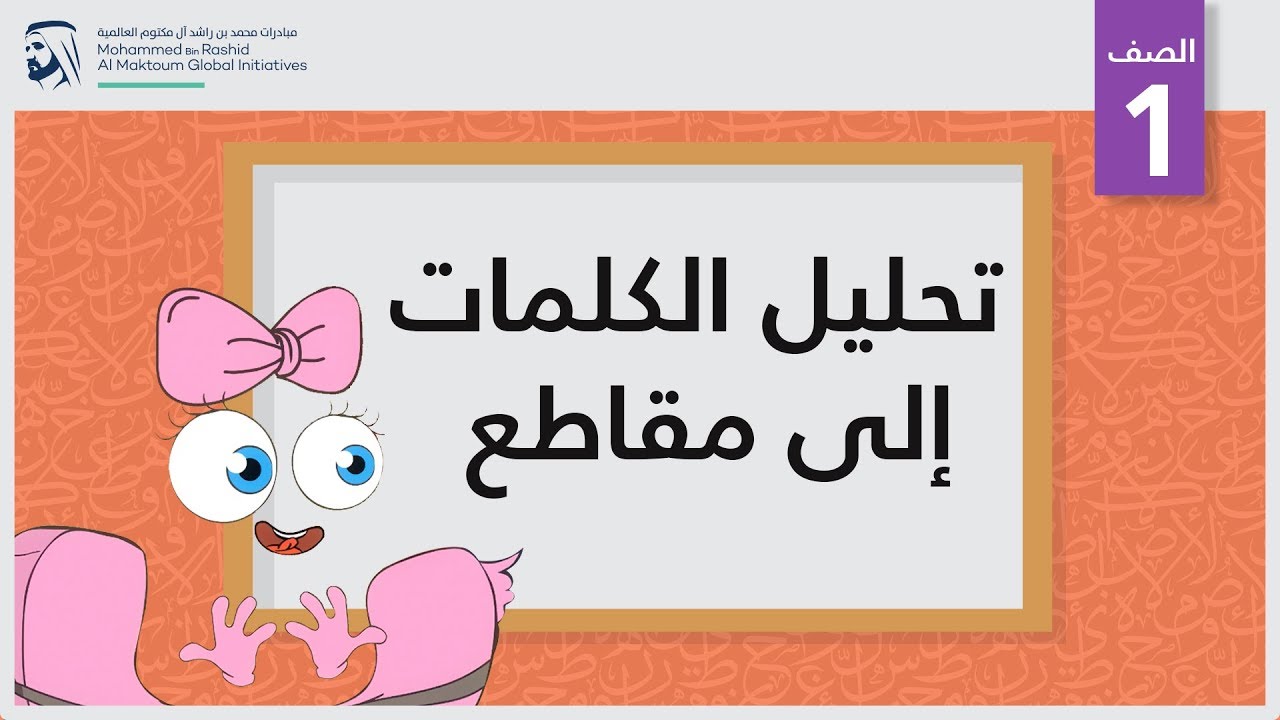 نَباتُ
سَماحُ
فارِسُ
غُرابَ
حِمارُ
هيّا نُقطّع الكلمة شفهيًا ونختار المقطع الأول للكلمة
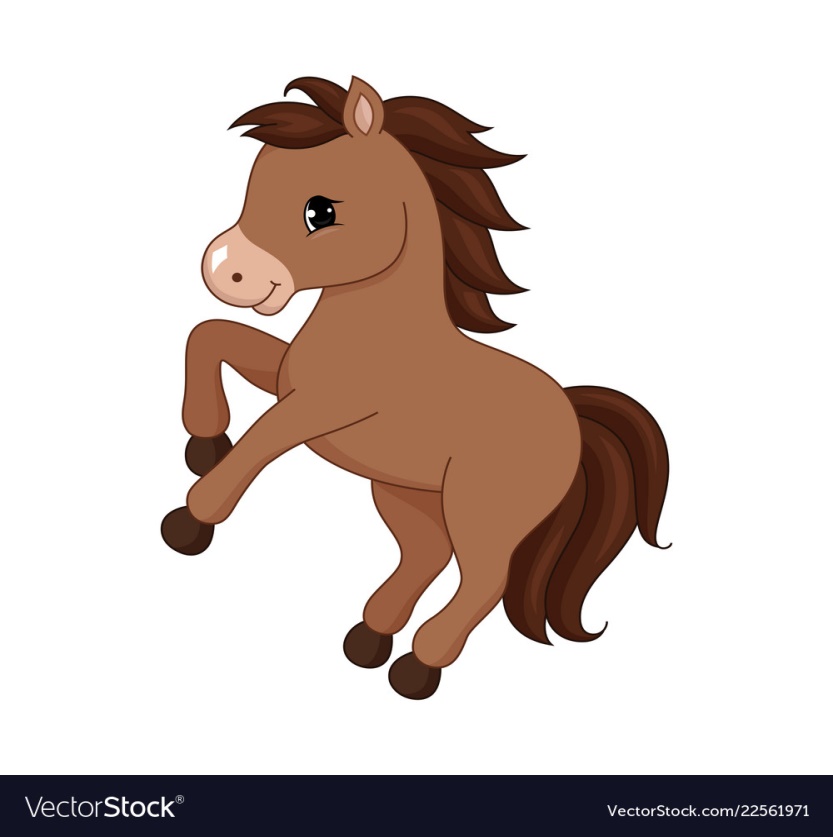 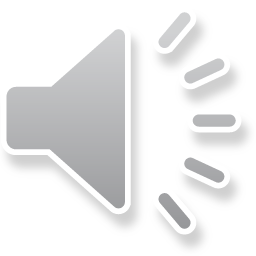 حي           صان            حـِ
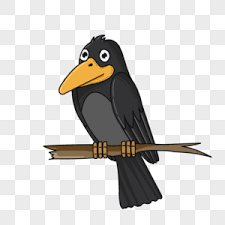 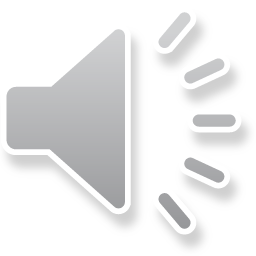 راب          غـُ           غو
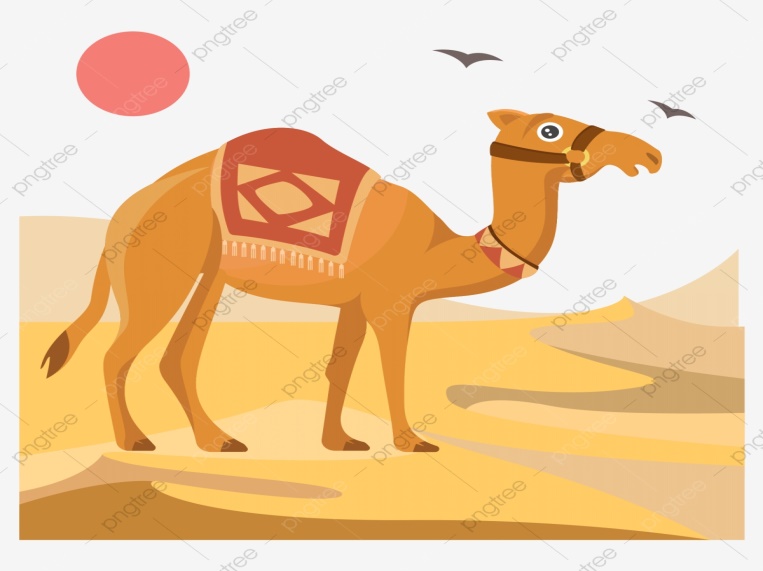 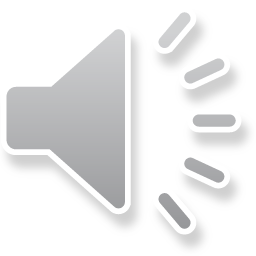 جـَ          جا          مَل
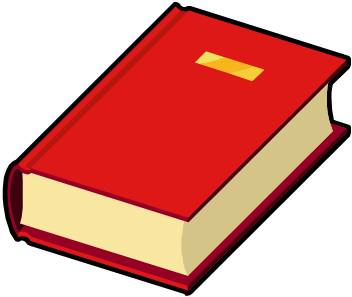 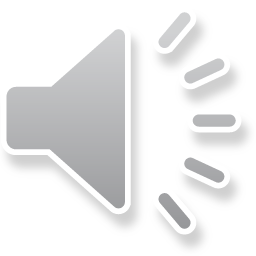 كـَ         كـِ          كي
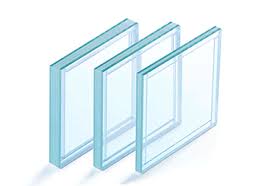 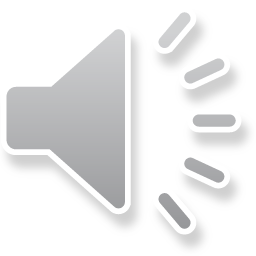 زُ         زو           رُ